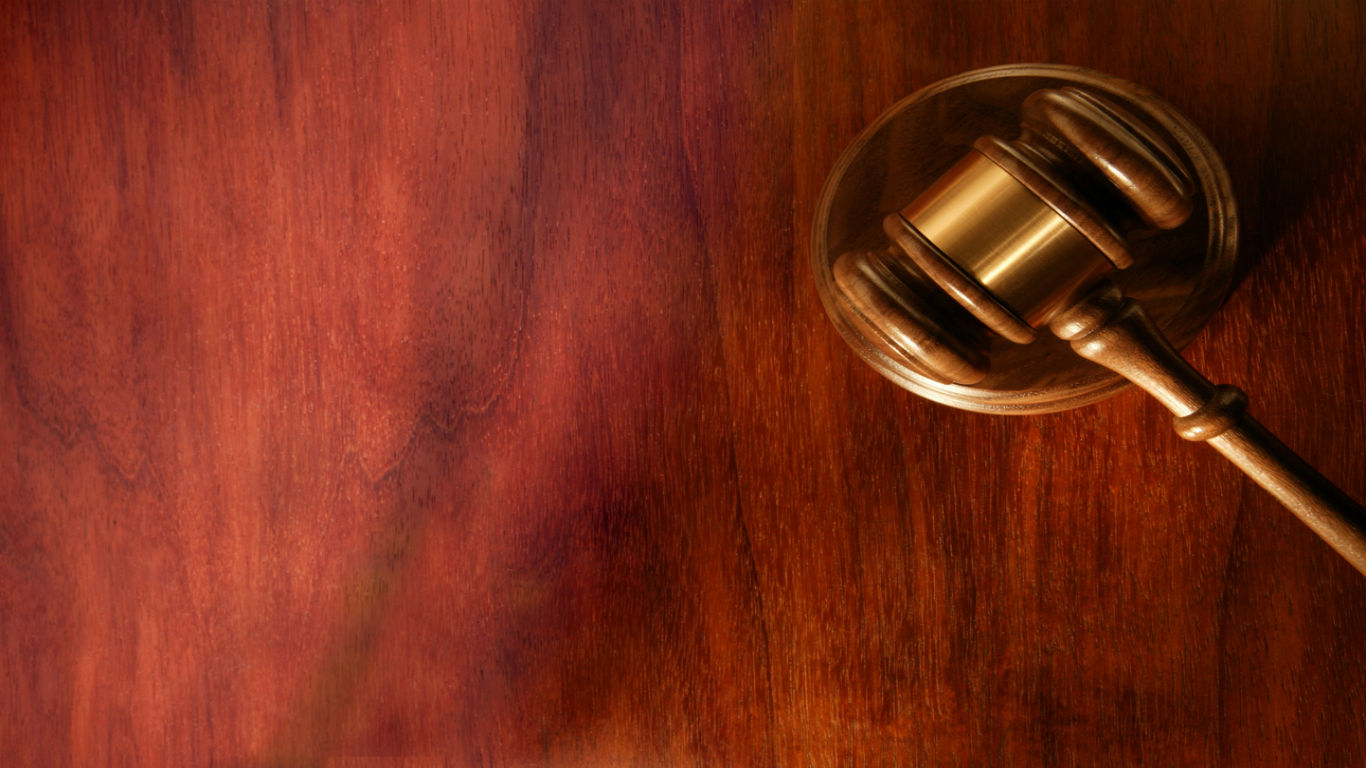 Determining Jurisdiction for Georgia, North Carolina, and South Carolina Workers’ Compensation Claims
Carolyn Marcus, Holder Padgett, Littlejohn + Prickett (NC)
Kelly Morrow, Robinson Gray (SC)
Gregg M. Porter, Savell Williams (GA)
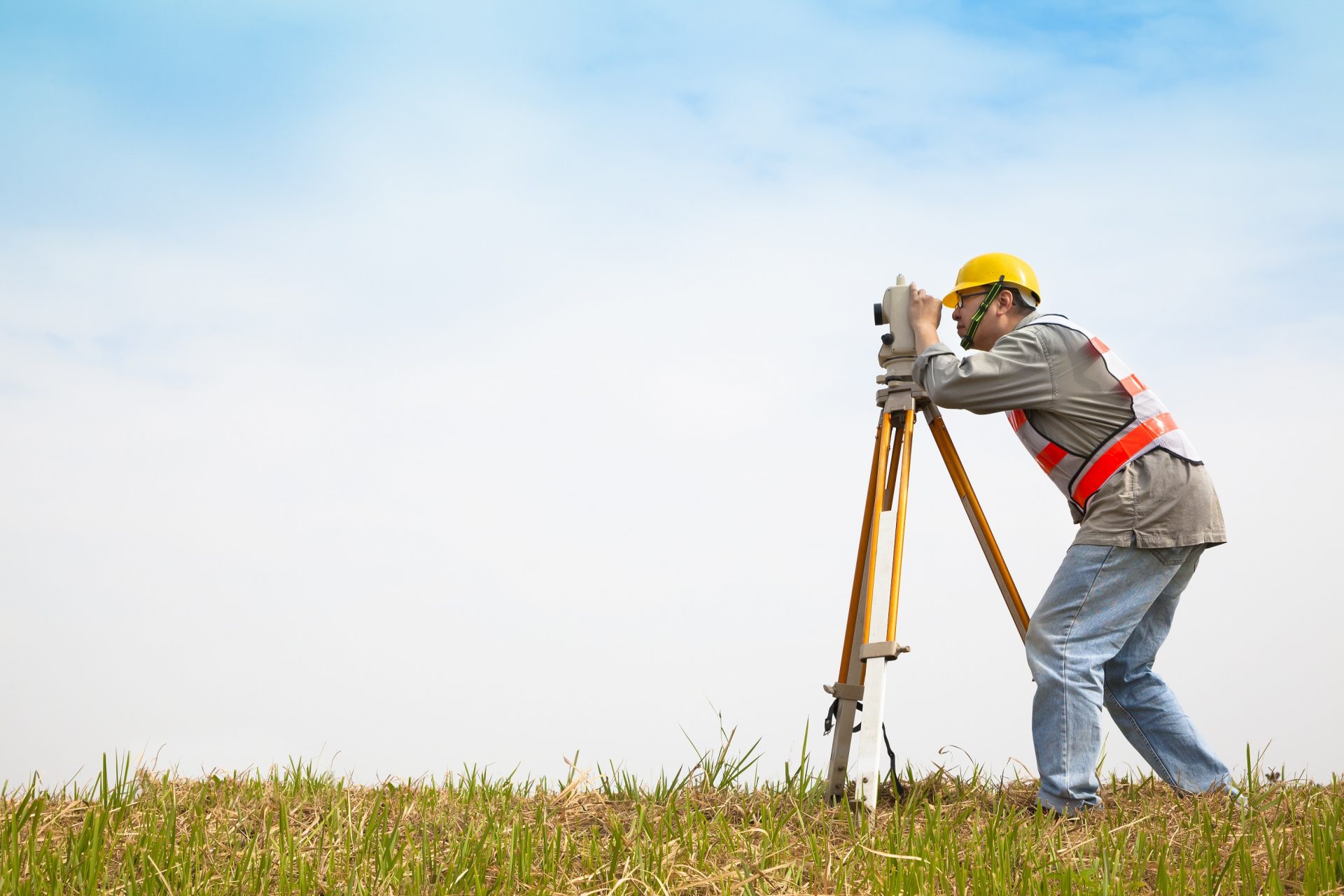 Overview
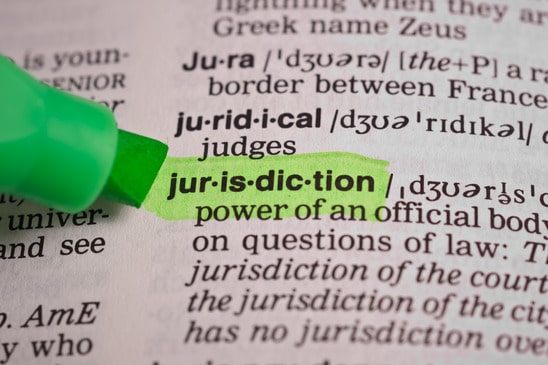 Introduction
Jurisdiction for work injuries usually falls under the state in which the injury occurs. The intricacies of multi-jurisdictional workers’ compensation claims can be confusing for the worker and the employer. This panel will discuss the specifics of how jurisdiction is determined for Georgia, North Carolina and South Carolina.
Establishing Jurisdiction in South Carolina
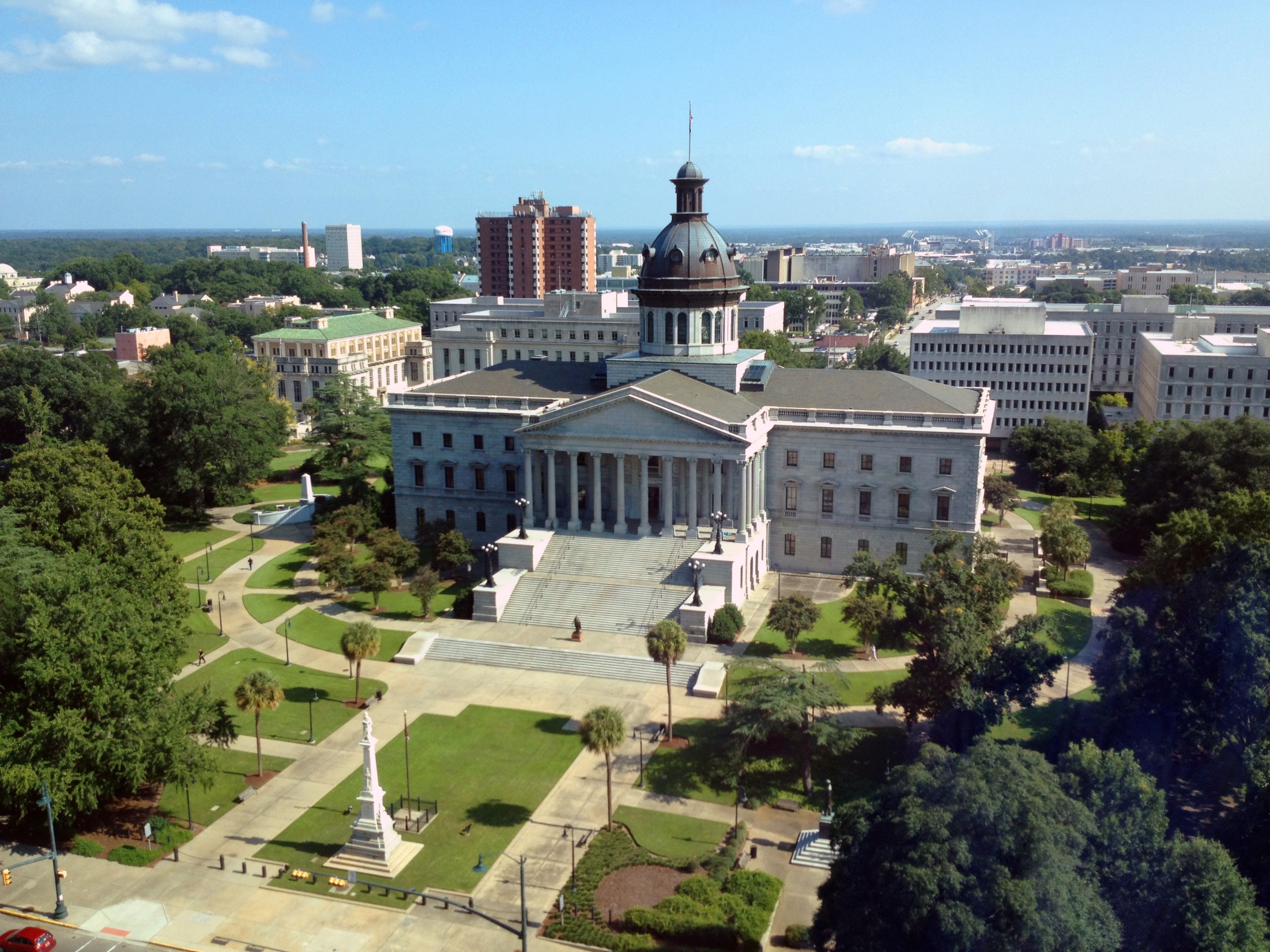 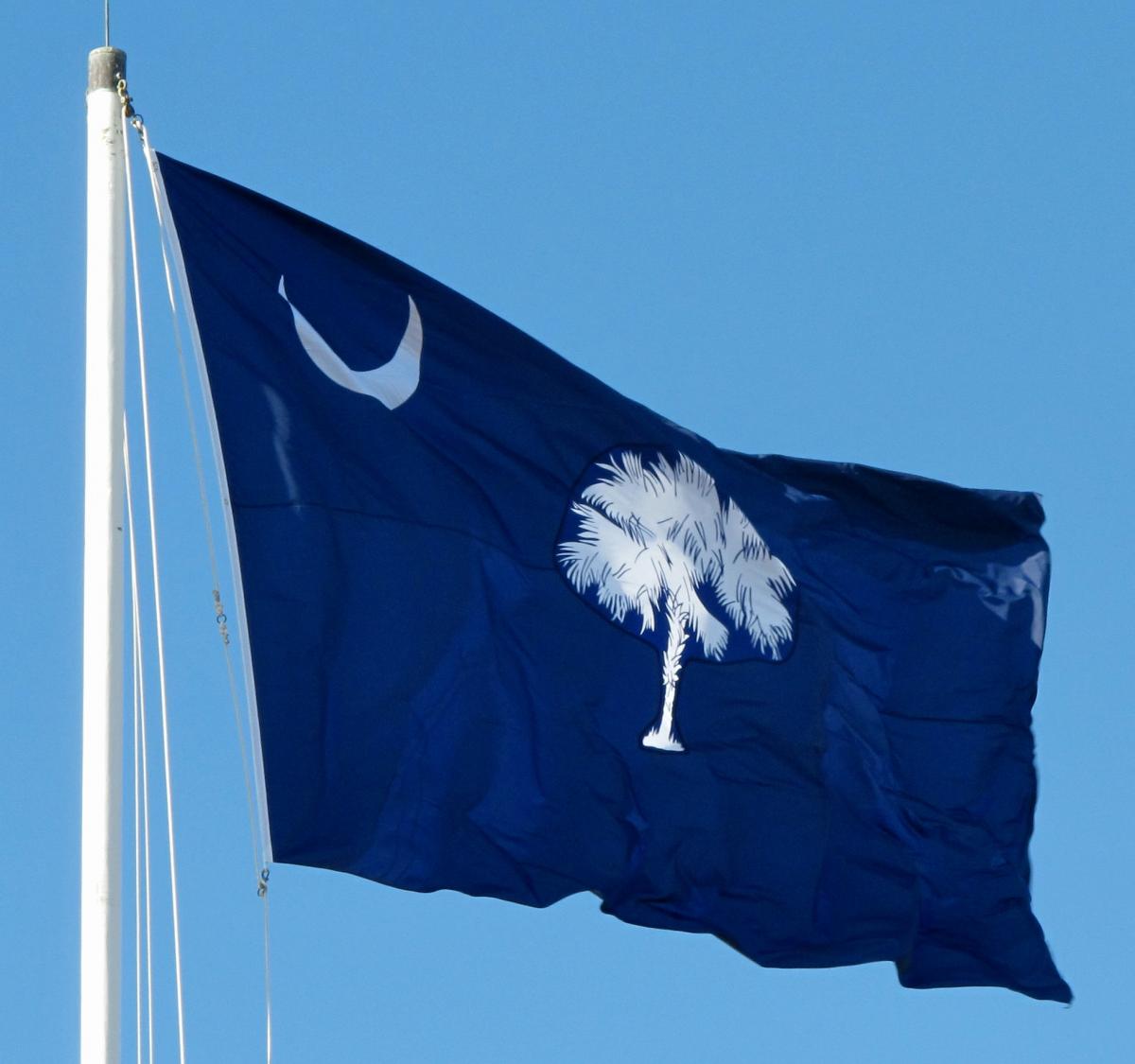 “Any employee covered by the provisions of this title is authorized to file his claim under the laws of the state where he is hired, the state where he is injured, or the state where his employment is located. If an employee shall receive compensation or damages under the laws of any other state, nothing contained in this section shall be construed to permit a total compensation for the same injury greater than that provided in this title.” (§42-15-10)
Four Prerequisites for SCWCC to have Jurisdiction
(1) The contract of employment must be made in South Carolina 
(2) The employer’s place of business must be in South Carolina 
(3) The residence of the employee must be in South Carolina 
(4) The contract of employment must be for services to be performed not exclusively outside the state of South Carolina
Remember
If an employee receives compensation or damages under the laws of any other state, the employee cannot receive a total compensation for the same injury greater than that provided in this title. (§42-15-10)
Exemption of Casual Employees and Certain Other Employments
§42-1-360 exempts “any person who has regularly employed in service less than four employees in the same business within the State or who had a total annual payroll during the previous calendar year of less than three thousand dollars regardless of the number of persons employed during that period.” 
It also exempts “casual employees” as defined by §42-1-130, which is “a person whose employment is both casual and not in the course of the trade, business, profession, or occupation of his employer.”
Conflict arises in cases of independent contractor vs. employee discussion.
Hill v. Eagle Motor Lines (S.C. 2007) 373 S.C. 422, 645 S.E.2d 424
Jurisdiction Over Out of State Injury
Claimant, a truck driver, was hired in South Carolina. 
His employer was located in South Carolina. 
Claimant was a South Carolina resident. 
Claimant was hired over a telephone conversation, during the same conversation, the employer instructed the claimant to travel to Alabama to commence work. 
Claimant received paycheck at his home in South Carolina.
Claimant kept his truck at his home in South Carolina. 
Claimant started his road trips at his home in South Carolina. 
On these facts, the South Carolina Supreme Court determined that the SCWCC could properly exercise jurisdiction over this claim, even though the injury occurred out of state.
SC Case Law Regarding “Base of Operation”
Oxendine v. Davis (S.C. 2007) 373 S.C. 438, 646 S.E.2d 143
Claimant was injured in North Carolina during a construction project.
Claimant was hired in North Carolina for that construction project.
Claimant’s regular and recurring employment with employer for several years prior to injury was nearly entirely based in South Carolina. 
Claimant went to employer’s South Carolina office at least once during the project to be paid.
Claimant was taken back to employer’s office in South Carolina immediately following claimant’s injury. 
The South Carolina Supreme Court found that Claimant’s employment was located in South Carolina, not North Carolina, and thus the South Carolina Workers’ Compensation Commission had jurisdiction to hear claim for benefits.
Price v. Horton Motor Lines (S.C. 1942) 201 S.C. 484, 23 S.E.2d 744
Estoppel and South Carolina Workers’ Compensation Case Law
A claimant was injured while employed outside the state of South Carolina.
Claimant first submitted his case to the Georgia Commission, and accepted the benefits of its findings. 
The South Carolina Supreme Court held he was not estopped from seeking additional benefits through the South Carolina Commission.
Determining Jurisdiction in North Carolina (N.C.G.S.A §97-36)
“Where an accident happens while the employee is employed elsewhere than in this State and the accident is one which would entitle him or his dependents or next of kin to compensation if it had happened in this State, then the employee or his dependents or next of kin shall be entitled to compensation (i) if the contract of employment was made in this State, (ii) if the employer’s principal place of business is in this State, or (iii) if the employee’s principal place of employment is within this State; provided, however, that if an employee or his dependents or next of kin shall receive compensation or damages under the laws of any other state nothing herein contained shall be construed so as to permit a total compensation for the same injury greater than is provided for in this Article.
The North Carolina Industrial Commission has Jurisdiction if…
If the contract of employment was made in North Carolina, 
If the employer’s principal place of business is in North Carolina, or 
If the employee’s principal place of employment is within North Carolina.
Don’t Forget
If an employee or his dependents or next of kin receive compensation or damages under the laws of any other state, he cannot receive total compensation for the same injury greater than is provided for under North Carolina law.
Exceptions from Provisions of Article (§97-13)
§97-13(b) provides that the North Carolina Workers’ Compensation Act does not apply to Casual Employment, Domestic Servants, Farm Laborers, the Federal Government, or Employers of Less than Three Employees.
§97-2: A casual employee is one whose employment is both casual and not in the course of the trade, business, profession, or occupation of his employer. 
§97-13 also provides that the North Carolina Workers’ Compensation Act does not apply to certain railroads or railroad employees.
Burley v. U.S. Foods, Inc., 368 N.C. 315, 316, 776 S.E.2d 832, 833 (2015)
Plaintiff’s employment contract was formed in South Carolina and allegedly modified in North Carolina when he agreed to an internal transfer.
Plaintiff was a resident of Augusta, GA, who accepted his offer of employment in Fort Mill, SC. 
Job responsibilities involved driving planned routes through GA and SC.
Plaintiff was subject to an internal transfer to his employer’s Charlotte, NC, division. 
Plaintiff’s day-to-day responsibilities did not change after the transfer, and Plaintiff never conducted deliveries in NC, nor did Plaintiff live in NC. 
Plaintiff was injured in GA, and filed a workers compensation claim in GA, and began receiving disability and medical compensation according to GA law. 
Plaintiff then filed a claim for benefits with the NC Industrial Commission.
“Ultimately, section 97-36 authorizes compensation pursuant to North Carolina law if an individual’s employment contract was “made” in North Carolina—the statute does not include the word “modified.” 
Section 97-36 does not apply to a contract initially made in another state and subsequently modified in North Carolina.
North Carolina Jurisdiction Based on Location of Employment Contract
Perkins v. Arkansas Trucking Servs., Inc., 351 N.C. 634, 528 S.E.2d 902 (2000)
Principal Place of Employment Determination in North Carolina
Plaintiff was injured while driving a truck for Arkansas Trucking. 
The accident occurred in Florence, SC. 
Arkansas Trucking commenced payment of workers’ compensation benefits under Arkansas Law. 
Plaintiff filed notice of accident with his employer and the NCIC along with a request for hearing. 
The Commission determined that it had jurisdiction given that the plaintiff’s principal place of employment was North Carolina. 
On appeal, the Supreme Court of North Carolina found that the NCIC had jurisdiction to hear the claim as, “no state, standing alone, had the same degree of significant contacts to plaintiff’s employment as North Carolina.”
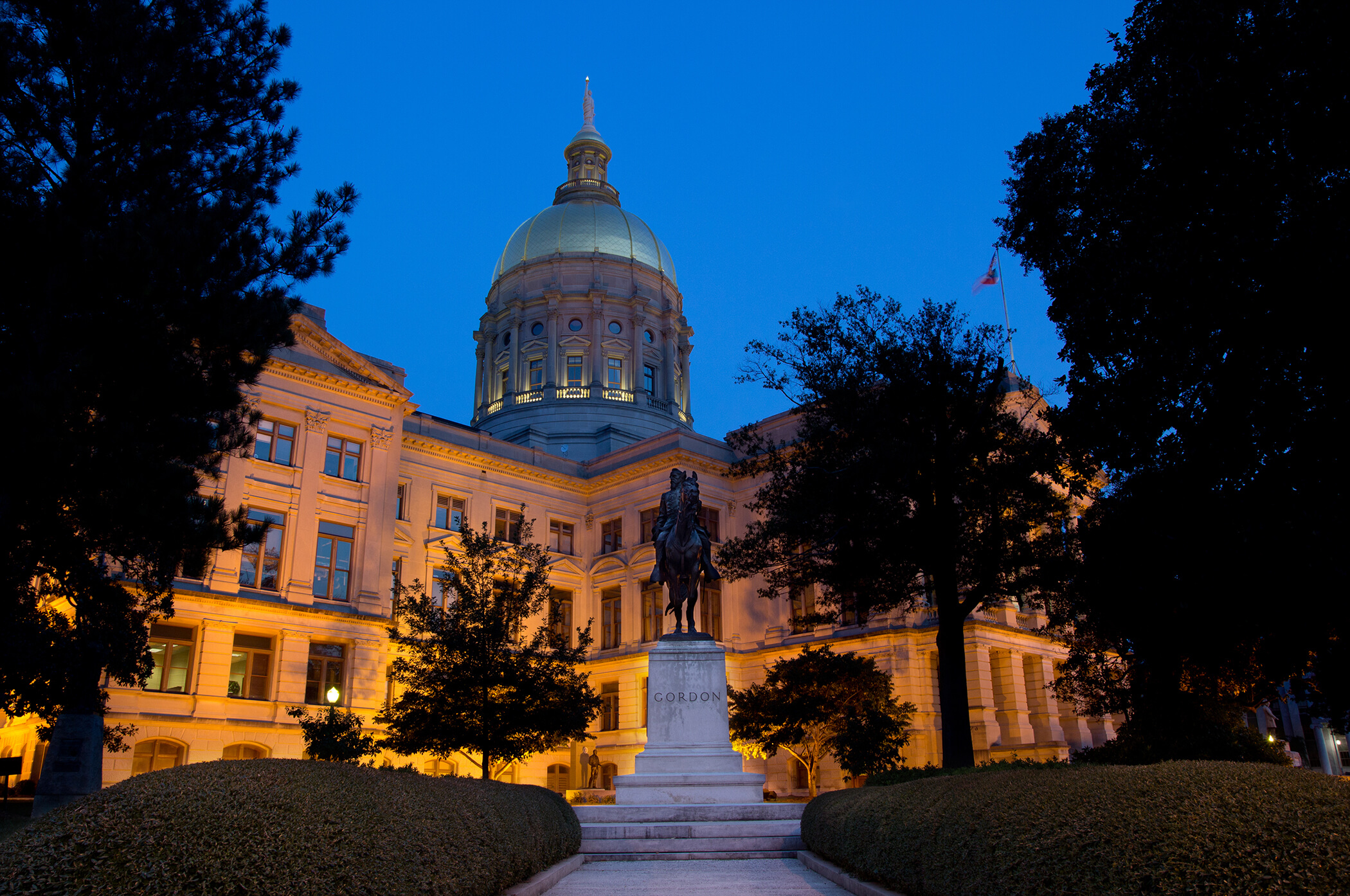 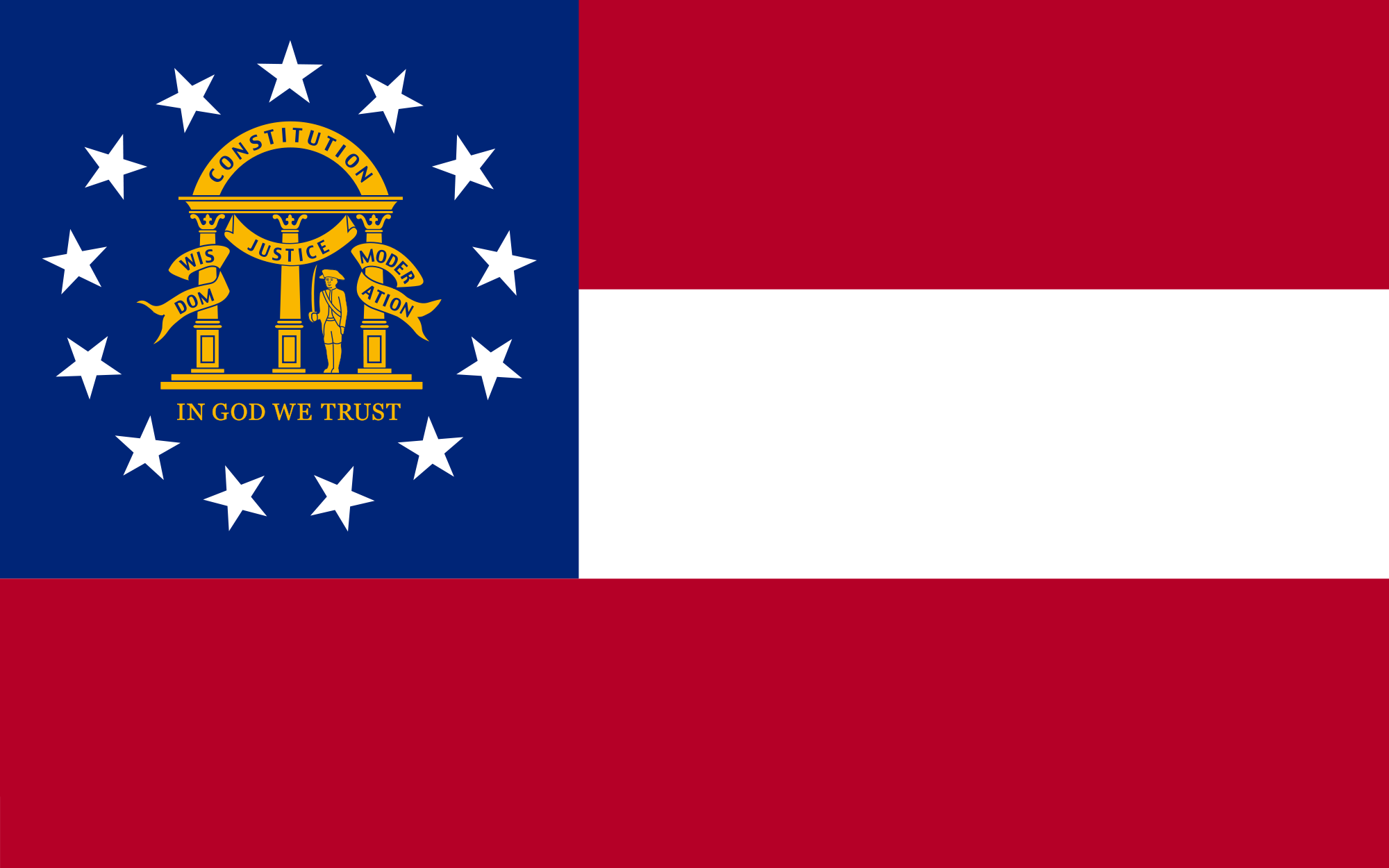 Determining Jurisdiction in Georgia
In the event an accident occurs while the employee is employed elsewhere than in this state, which accident would entitle him or his dependents to compensation if it had occurred in this state, the employee or his dependents shall be entitled to compensation if the contract of employment was made in this state and if the employer’s place of business or the residence of the employee is in this state unless the contract of employment was expressly for service exclusively outside of this state. If an employee shall receive compensation or damages under the laws of any other state, nothing contained in this Code section shall be construed so as to permit a total compensation for the same injury greater than is provided for in this chapter. (§34-9-242)
Georgia Workers Compensation Commission has Jurisdiction…
If the contract of employment was made in Georgia and,
If the employer’s place of business is in Georgia and, 
If the residence of the employee is in Georgia
UNLESS the contract of employment was expressly for service exclusively outside of this state.
Keep in Mind
If the employee has received compensation from another state for the injuries sustained in an accident, the sum of the compensation received from the other state together with the compensation subsequently awarded in Georgia may not exceed the maximum compensation allowed under the Georgia Workers’ Compensation Act. (Code Ann. 114-411)
Conwood Corp. v. Guinn, 201 Ga. App. 43, 44, 410 S.E.2d 315, 316 (1991)
Claimant was a factory representative distributing products to retail and wholesale dealers throughout Tennessee and Georgia.
Claimant lived in Georgia. 
Claimant sustained a work-related injury while in Tennessee.
Claimant kept a home office to store “merchandise, samples and damaged goods.”
Claimant spent approximately 14-15 days in Tennessee for every 13-14 days he spent in Georgia.
The Court of Appeals in Georgia determined that “the greater weight of the evidence showed that claimant’s principal locality of employment was in Georgia.”
Principal Location of the Employment Relationship
Roadway Exp., Inc. v. Warren, 163 Ga. App. 759, 295 S.E.2d 743 (1982)
Contract Expressly for Out-of-State Services
The injury giving rise to this claim occurred outside of Georgia.
Appellant had twice been injured on the job with the same company, both times applying for and receiving workers’ compensation benefits from Tennessee.
After a previous injury, the employee was out of work for 8 years before returning to work for the same company.
The employee was “reinstated” by the company as having “returned to work from extended sick leave.”
Thus, the original employment contract, signed in Georgia, was deemed valid for the purposes of weighing jurisdiction.
Additionally, the Court found that while the employee operated nearly entirely outside of the state, this falls short of “exclusively” as provided in Section 114-411.
Aetna Cas. & Sur. Co. v. Suits, 150 Ga. App. 35, 256 S.E.2d 645 (1979)
Defendant’s Place of Business
The employee lived in Tennessee and the work-related accident occurred in Tennessee.
The employer was headquartered in Tennessee, but the employer regularly stored four trucks at a 3rd party plant in Georgia.
The vehicles were licensed and fueled in Georgia.
The operators of the four vehicles received their paychecks in Georgia. 
Accordingly, the employer was deemed to have a place of business in Georgia sufficient to satisfy the requirement of Code Section 114-411.
Comparing Jurisdictional Issues: Exercising Jurisdiction
South Carolina: Any employee covered by the provisions of this title is authorized to file his claim under the laws of the state where he is hired, the state where he is injured, or the state where his employment is located.
North Carolina: Where an accident happens while the employee is employed elsewhere than in this State and the accident is one which would entitle him or his dependents or next of kin to compensation if it had happened in this State, then the employee or his dependents or next of kin shall be entitled to compensation (i) if the contract of employment was made in this State, (ii) if the employer’s principal place of business is in this State, or (iii) if the employee’s principal place of employment is within this State.
Georgia: In the event an accident occurs while the employee is employed elsewhere than in this state, which accident would entitle him or his dependents to compensation if it had occurred in this state, the employee or his dependents shall be entitled to compensation if the contract of employment was made in this state and if the employer’s place of business or the residence of the employee is in this state unless the contract of employment was expressly for service exclusively outside of this state.
Comparing Jurisdictional Issues: Out of State Compensation for the Same Injury
“Generally speaking, an award already had under the compensation act of one state will not bar an award under an applicable act of another state which has an adequate interest in the subject matter, but the amount paid on the first award may be credited on the second award.” 99 C.J.S. Workmen's Compensation § 22b
Georgia: [I]f an employee shall receive compensation or damages under the laws of any other state, nothing contained in this Code section shall be construed so as to permit a total compensation for the same injury greater than is provided for in this chapter. 
South Carolina: [I]f an employee shall receive compensation or damages under the laws of any other state, nothing contained in this section shall be construed to permit a total compensation for the same injury greater than that provided in this title.
North Carolina: [I]f an employee or his dependents or next of kin shall receive compensation or damages under the laws of any other state nothing herein contained shall be construed so as to permit a total compensation for the same injury greater than is provided for in this Article.
When it can go either way…
In Aetna Cas. & Sur. Co. v. Suits, a Georgia court found that an employee who lived in and was injured in Tennessee could claim benefits under Georgia Workers’ Compensation statutes based on the fact that his employer had a place of business in Georgia at which he periodically worked. 
In Perkins v. Arkansas Trucking Servs., Inc., a North Carolina court found that an employee of an Arkansas company who was injured in South Carolina could claim benefits under North Carolina Workers Compensation Law because the employee’s principal place of employment was North Carolina.
In Oxendine v. Davis, a South Carolina court found that an employee who was hired in North Carolina and injured in North Carolina could claim benefits under South Carolina Worker’s Compensation Law because he had regularly worked for the company in South Carolina prior to the accident, he had previously received payment for his work in South Carolina, and he was transported to a company office in South Carolina immediately following the accident in North Carolina.
Dual Jurisdiction Problems
Scenarios in which Dual Jurisdiction May Arise
Dual jurisdiction exists when an employee is hired in one state but injured in another state. 
When an employee is at home and accepts a job offer over the phone, the contract for employment is formed in the state of the employee’s residence. 
However, the job site on which the employee is hurt may be in another state. 
Construction and transportation companies cross state borders for jobs routinely. 
A truck driver may be hired over the phone in South Carolina, drive primarily in North Carolina, and incur injury in Georgia. 
Thus, all three states may have sufficient contacts to assert jurisdiction under their respective statutes.
Dual Jurisdiction Issues Cont.
Don’t forget about the money…
North Carolina Max Compensation Rate (2021): $1,102.00/week
South Carolina Max Compensation Rate (2021): $903.40/week
Georgia Max Compensation Rate (7/1/2019): $675.00/week
Georgia’s maximum compensation rate is one of the lowest in the country.
Some Quick Math…
A 100-week award at the maximum compensation rate in Georgia = $67,500.00
A 100-week award at the maximum compensation rate in South Carolina = $90,340.00
A 100-week award at the maximum compensation rate in North Carolina = $110,200.00
Claimant is a long-distance truck driver.
Claimant lives in South Carolina. 
Claimant’s employer is located in Georgia.
Claimant picks up and returns his company truck in Georgia.
Claimant receives work assignments from a supervisor in Georgia.
Claimant calls the company office in Georgia for information.
Test: Which State Has Jurisdiction Over the Claim Under These Facts?
Answer
The Supreme Court of South Carolina determined that Claimant’s employment was not “located” in South Carolina for purposes of 42-15-10, even though he resided in South Carolina.
Holman v. Bulldog Trucking Co. (S.C.App. 1993) 311 S.C. 341, 428 S.E.2d 889.
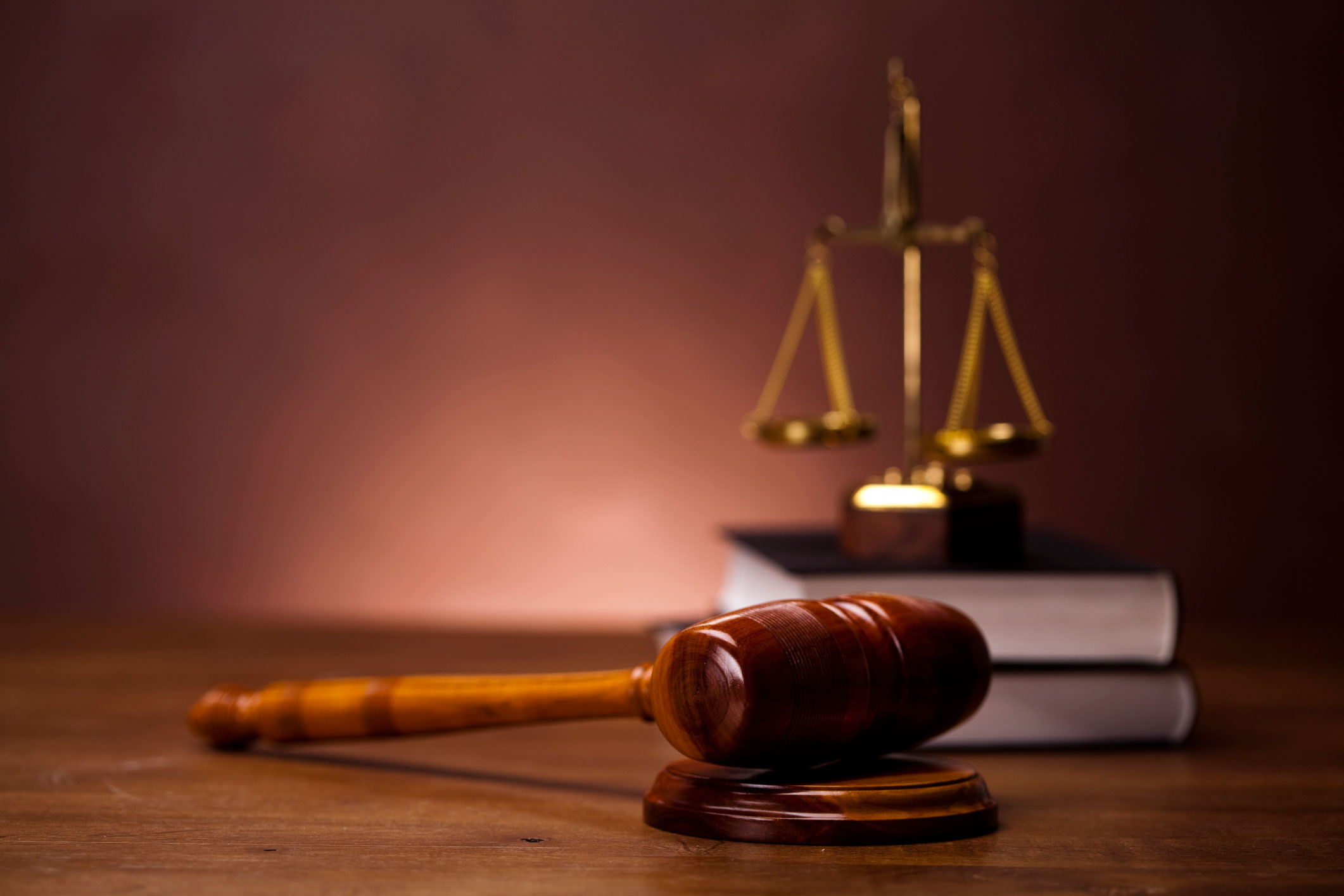 Carolyn Marcus, Holder, Padgett, Littlejohn + Prickett (Raleigh, NC)Kelly F. Morrow, Robinson Gray (Columbia, SC)Gregg M. Porter, Savell Williams (Atlanta, GA)